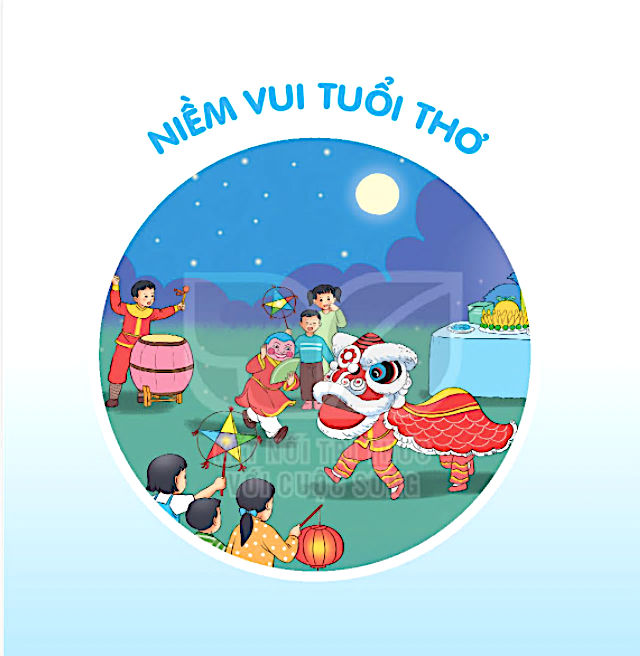 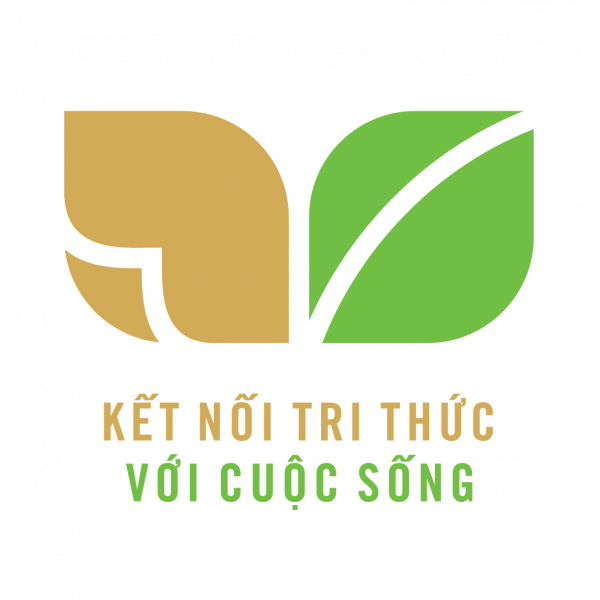 NHÍM NÂU KẾT BẠN
BÀI 20
BÀI 20
Hãy kể những đức tính tốt của bạn em?
Em muốn học tập những đức tính nào của bạn?
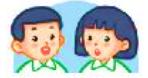 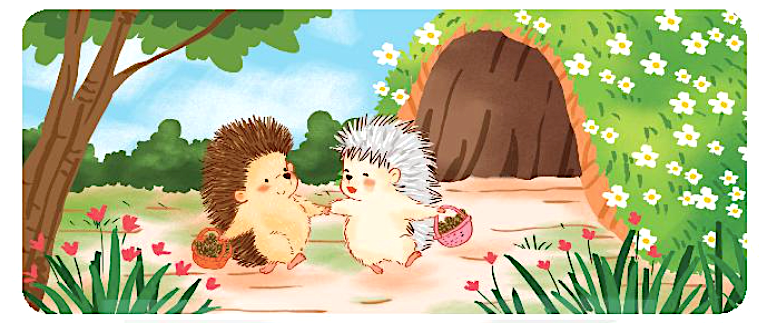 NHÍM NÂU KẾT BẠN
BÀI 20
BÀI 20
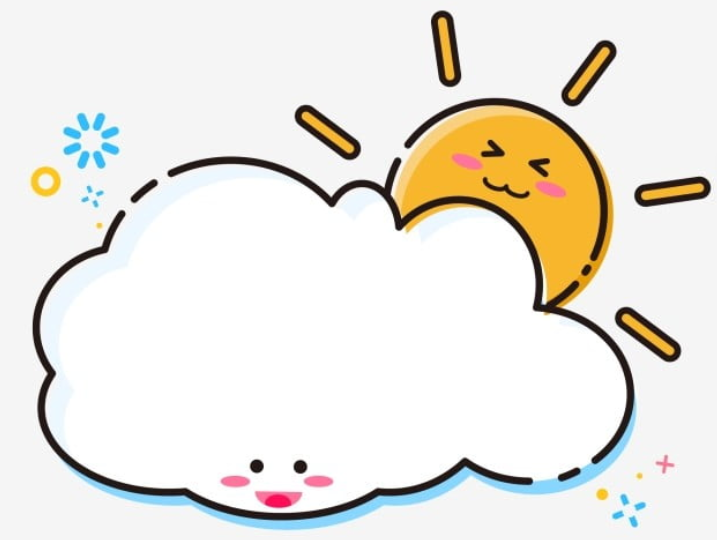 TIẾT 1 – 2
ĐỌC
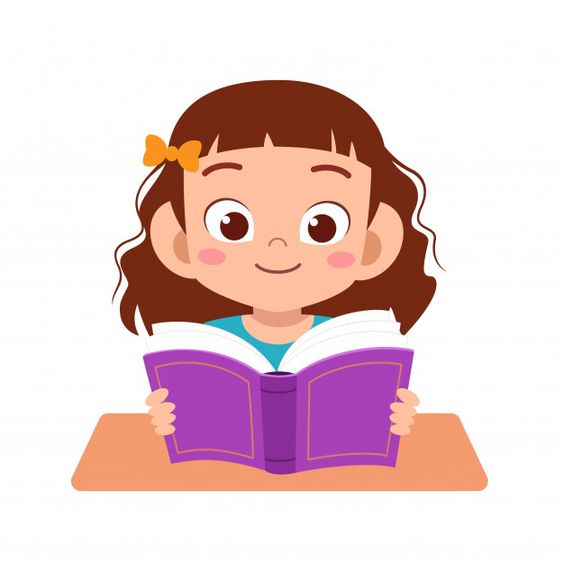 Nhím nâu kết bạn
ĐỌC
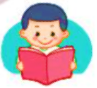 Trong khu rừng nọ, có chú nhím nâu hiền lành, nhút nhát. Một buổi sáng, chú đang kiếm quả cây thì thấy nhím trắng chạy tới. Nhím trắng vồn vã: “Chào bạn! Rất vui được gặp bạn!”. Nhím nâu lúng túng, nói lí nhí: “Chào bạn!”, rồi nấp vào bụi cây. Chú cuộn tròn người lại mà vẫn sợ hãi.
          Mùa đông đến, nhím nâu đi tìm nơi trú ngụ. Bất chợi, mưa kéo đến. Nhím nâu vội bước vào cái hang nhỏ. Thì ra là nhà nhím trắng. Nhím nâu run run: “Xin lỗi, tôi không biết đây là nhà của bạn.”. Nhím trắng tươi cười: “Đừng ngại! Gặp lại bạn, tôi rất vui. Tôi ở đây một mình, buồn lắm. Bạn ở lại cùng tôi nhé!”.
          “Nhím trắng tốt bụng quá. Bạn ấy nói đúng, không có bạn bè thì thật buồn.”. Nghĩ thế, nhím nâu mạnh dạn hẳn lên. Chú nhận lời kết bạn với nhím trắng. Cả hai cùng thu dọn, trang trí chỗ ở cho đẹp. Chúng trải qua những ngày vui vẻ, ấm áp vì không phải song một mình giữa mùa đông lạnh giá.
					( Theo Minh Anh)
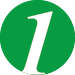 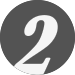 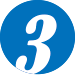 Nhím nâu kết bạn
ĐỌC
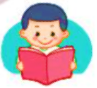 Trong khu rừng nọ, có chú nhím nâu hiền lành, nhút nhát. Một buổi sáng, chú đang kiếm quả cây thì thấy nhím trắng chạy tới. Nhím trắng vồn vã: “Chào bạn! Rất vui được gặp bạn!”. Nhím nâu lúng túng, nói lí nhí: “Chào bạn!”, rồi nấp vào bụi cây. Chú cuộn tròn người lại mà vẫn sợ hãi.
          Mùa đông đến, nhím nâu đi tìm nơi trú ngụ. Bất chợi, mưa kéo đến. Nhím nâu vội bước vào cái hang nhỏ. Thì ra là nhà nhím trắng. Nhím nâu run run: “Xin lỗi, tôi không biết đây là nhà của bạn.”. Nhím trắng tươi cười: “Đừng ngại! Gặp lại bạn, tôi rất vui. Tôi ở đây một mình, buồn lắm. Bạn ở lại cùng tôi nhé!”.
          “Nhím trắng tốt bụng quá. Bạn ấy nói đúng, không có bạn bè thì thật buồn.”. Nghĩ thế, nhím nâu mạnh dạn hẳn lên. Chú nhận lời kết bạn với nhím trắng. Cả hai cùng thu dọn, trang trí chỗ ở cho đẹp. Chúng trải qua những ngày vui vẻ, ấm áp vì không phải song một mình giữa mùa đông lạnh giá.
					( Theo Minh Anh)
ĐỌC
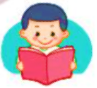 Từ ngữ
vồn vã
: niềm nở, nhiệt tình khi trò
chuyện với người khác.
trú ngụ
: sinh sống tạm ở một nơi nào
đó.
ĐỌC
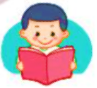 Ngắt nghỉ câu dài
Chúng trải qua những ngày vui vẻ, ấm áp vì không phải song một mình giữa mùa đông lạnh giá.
Nhím nâu kết bạn
ĐỌC
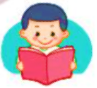 Trong khu rừng nọ, có chú nhím nâu hiền lành, nhút nhát. Một buổi sáng, chú đang kiếm quả cây thì thấy nhím trắng chạy tới. Nhím trắng vồn vã: “Chào bạn! Rất vui được gặp bạn!”. Nhím nâu lúng túng, nói lí nhí: “Chào bạn!”, rồi nấp vào bụi cây. Chú cuộn tròn người lại mà vẫn sợ hãi.
          Mùa đông đến, nhím nâu đi tìm nơi trú ngụ. Bất chợi, mưa kéo đến. Nhím nâu vội bước vào cái hang nhỏ. Thì ra là nhà nhím trắng. Nhím nâu run run: “Xin lỗi, tôi không biết đây là nhà của bạn.”. Nhím trắng tươi cười: “Đừng ngại! Gặp lại bạn, tôi rất vui. Tôi ở đây một mình, buồn lắm. Bạn ở lại cùng tôi nhé!”.
          “Nhím trắng tốt bụng quá. Bạn ấy nói đúng, không có bạn bè thì thật buồn.”. Nghĩ thế, nhím nâu mạnh dạn hẳn lên. Chú nhận lời kết bạn với nhím trắng. Cả hai cùng thu dọn, trang trí chỗ ở cho đẹp. Chúng trải qua những ngày vui vẻ, ấm áp vì không phải song một mình giữa mùa đông lạnh giá.
					( Theo Minh Anh)
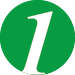 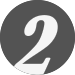 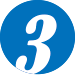 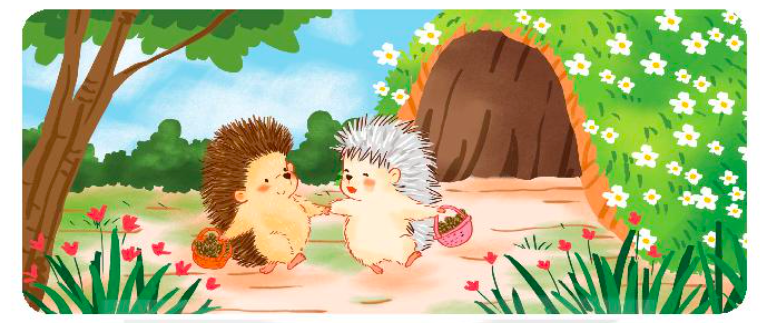 TRẢ LỜI CÂU HỎI
1. Chi tiết nào cho thấy nhím nâu rất nhút nhát?
 Nhím nâu lúng túng, nói lí nhí, nấp vào bụi cây, cuộn tròn người sợ hãi; run run khi bước vào nhà nhím trắng..
2. Kể về những lần nhím trắng và nhím nâu gặp nhau.
 Lần 1: Hai bạn gặp nhau vào buổi sáng, khi nhím nâu đi kiếm quả cây.
Lần 2: Hai bạn gặp lại khi nhím nâu trú mưa đúng vào nhà nhím trắng.
3. Theo em, vì sao nhím nâu nhận lời kết bạn cùng nhìm trắng?
 Vì nhím nâu thấy nhím trắng hiền lành, tốt bụng, thân thiện.
4. Nhờ đâu nhím trắng và nhím nâu có những ngày mùa đông vui vẻ, ấm áp?
 Vì nhím trắng và nhím nâu không phải sống một mình giữa mùa đông lạnh giá.
Luyện đọc lại
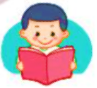 Nhím nâu kết bạn
Trong khu rừng nọ, có chú nhím nâu hiền lành, nhút nhát. Một buổi sáng, chú đang kiếm quả cây thì thấy nhím trắng chạy tới. Nhím trắng vồn vã: “Chào bạn! Rất vui được gặp bạn!”. Nhím nâu lúng túng, nói lí nhí: “Chào bạn!”, rồi nấp vào bụi cây. Chú cuộn tròn người lại mà vẫn sợ hãi.
          Mùa đông đến, nhím nâu đi tìm nơi trú ngụ. Bất chợi, mưa kéo đến. Nhím nâu vội bước vào cái hang nhỏ. Thì ra là nhà nhím trắng. Nhím nâu run run: “Xin lỗi, tôi không biết đây là nhà của bạn.”. Nhím trắng tươi cười: “Đừng ngại! Gặp lại bạn, tôi rất vui. Tôi ở đây một mình, buồn lắm. Bạn ở lại cùng tôi nhé!”.
          “Nhím trắng tốt bụng quá. Bạn ấy nói đúng, không có bạn bè thì thật buồn.”. Nghĩ thế, nhím nâu mạnh dạn hẳn lên. Chú nhận lời kết bạn với nhím trắng. Cả hai cùng thu dọn, trang trí chỗ ở cho đẹp. Chúng trải qua những ngày vui vẻ, ấm áp vì không phải song một mình giữa mùa đông lạnh giá.
					( Theo Minh Anh)
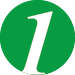 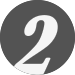 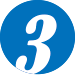 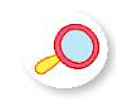 LUYỆN TẬP
1. Đóng vai nhím trắng, nhím nâu trong lần gặp để nói tiếp các câu:
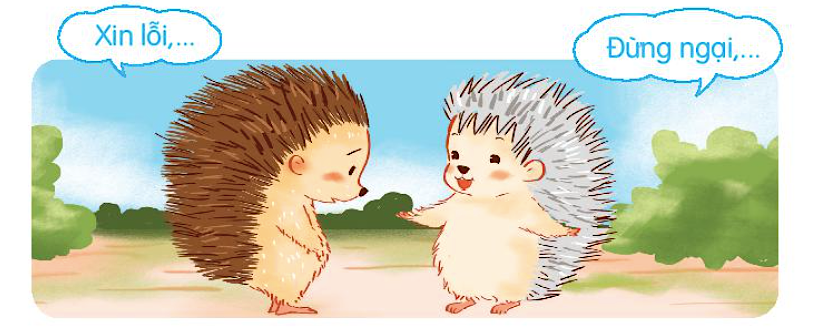 2. Đóng vai Bình và An để nói và đáp lời xin lỗi trong tình huống: 
Bình vô tình va vào An, làm An ngã.